DSP First, 2/e
Lecture 5
Spectrum Representation
License Info for SPFirst Slides
This work released under a Creative Commons License with the following terms:
Attribution
The licensor permits others to copy, distribute, display, and perform the work. In return, licensees must give the original authors credit. 
Non-Commercial
The licensor permits others to copy, distribute, display, and perform the work. In return, licensees may not use the work for commercial purposes—unless they get the licensor's permission.
Share Alike
The licensor permits others to distribute derivative works only under a license identical to the one that governs the licensor's work.
Full Text of the License
This (hidden) page should be kept with the presentation
Aug 2016
© 2003-2016, JH McClellan & RW Schafer
2
READING ASSIGNMENTS
This Lecture:
Chapter 3, Section 3-1

Other Reading:
Appendix A: Complex Numbers
Aug 2016
© 2003-2016, JH McClellan & RW Schafer
3
LECTURE OBJECTIVES
Sinusoids with DIFFERENT Frequencies
SYNTHESIZE by Adding Sinusoids



SPECTRUM Representation
Graphical Form shows DIFFERENT Freqs
Aug 2016
© 2003-2016, JH McClellan & RW Schafer
4
Complex amplitude
–250
–100
0
100
250
Spectral line
FREQUENCY DIAGRAM
Want to visualize relationship between frequencies, amplitudes and phases
Plot Complex Amplitude vs. Frequency
f (in Hz)
Aug 2016
© 2003-2016, JH McClellan & RW Schafer
5
Another FREQ. Diagram
A-440
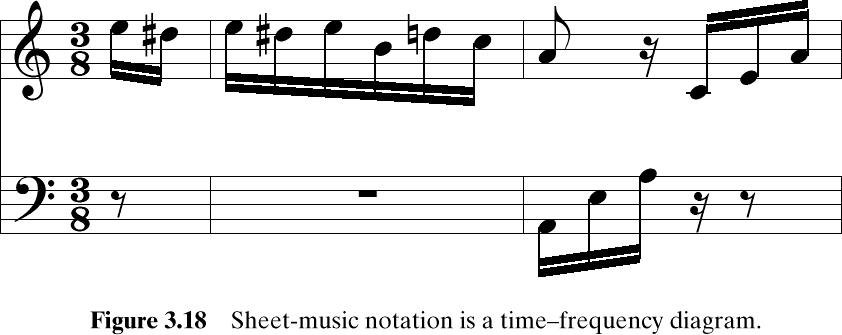 Frequency is the vertical axis
Time is the horizontal axis
A musical scale consists of a discrete set of frequencies.
Aug 2016
© 2003-2016, JH McClellan & RW Schafer
6
MOTIVATION
Synthesize Complicated Signals
Musical Notes
Piano uses 3 strings for many notes
Chords: play several notes simultaneously
Human Speech
Vowels have dominant frequencies
Application: computer generated speech
Can all signals be generated this way?
Sum of sinusoids?
Aug 2016
© 2003-2016, JH McClellan & RW Schafer
7
Fur Elise WAVEFORM
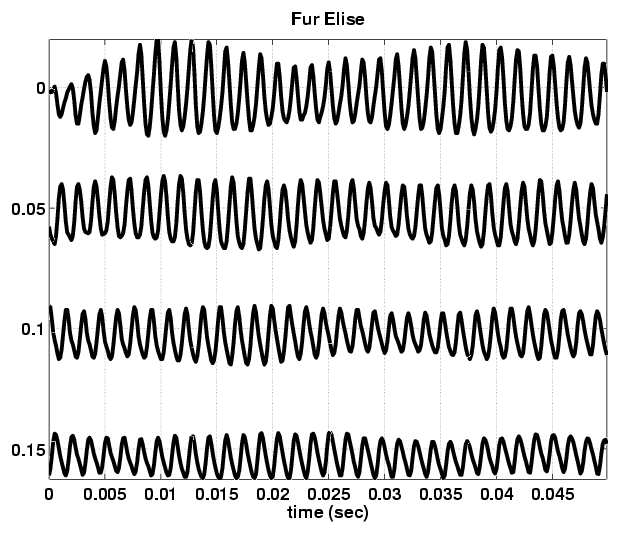 Beat
Notes
Aug 2016
© 2003-2016, JH McClellan & RW Schafer
8
Speech Signal: BAT
Nearly Periodic in Vowel Region
Period is (Approximately) T = 0.0065 sec
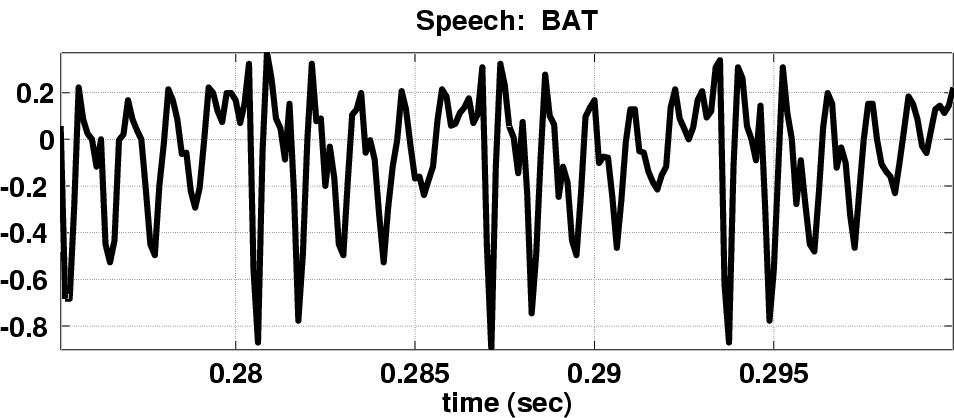 Aug 2016
© 2003-2016, JH McClellan & RW Schafer
9
Euler’s Formula Reversed
Solve for cosine (or sine)
Aug 2016
© 2003-2016, JH McClellan & RW Schafer
10
INVERSE Euler’s Formula
What is the “spectrum” representation for a single sinusoid?
Solve Euler’s formula for cosine (or sine)
Aug 2016
© 2003-2016, JH McClellan & RW Schafer
11
SPECTRUM Interpretation
Cosine = sum of 2 complex exponentials:




One has a positive frequency
The other has negative freq.
Amplitude of each is half as big
Aug 2016
© 2003-2016, JH McClellan & RW Schafer
12
w
-7
0
7
GRAPHICAL SPECTRUM
Freq. in rad/s
AMPLITUDE, PHASE & FREQUENCY are labels
Aug 2016
© 2003-2016, JH McClellan & RW Schafer
13
NEGATIVE FREQUENCY
Is negative frequency real?
Doppler Radar provides intuition
Police radar measures speed by using the Doppler shift principle
Let’s assume 400Hz 60 mph
+400Hz means towards the radar
-400Hz means away (opposite direction)
Think of a train whistle
Aug 2016
© 2003-2016, JH McClellan & RW Schafer
14
Negative Frequency is still a rotating phasor
View as vector rotating counterclockwise
q = wt
Angle changes vs. time
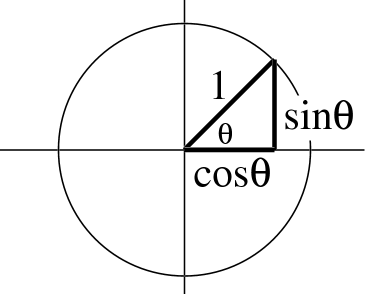 Negative frequency  clockwise rotation
Aug 2016
© 2003-2016, JH McClellan & RW Schafer
15
General form of sinusoid spectrum
General form:




Amplitudes are multiplied by ½
Complex amplitudes are complex conjugates
Called conjugate symmetry
Aug 2016
© 2003-2016, JH McClellan & RW Schafer
16
SPECTRUM Interpretation
Cosine = sum of 2 complex exponentials:




One has a positive frequency
The other has negative freq.
Amplitude of each is half as big
Aug 2016
© 2003-2016, JH McClellan & RW Schafer
17
w
-7
0
7
Recall SPECTRUM of cosine
Freq. in rad/s
AMPLITUDE, PHASE & FREQUENCY are labels
Aug 2016
© 2003-2016, JH McClellan & RW Schafer
18
REPRESENTATION of SINE
Sine = sum of 2 complex exponentials:








Positive freq. has phase = -0.5p
Negative freq. has phase = +0.5p
Aug 2016
© 2003-2016, JH McClellan & RW Schafer
19
w
-7
0
7
GRAPHICAL Spectrum of sine
EXAMPLE of SINE (has Phase of –p/2)
AMPLITUDE, PHASE & FREQUENCY are labels
Aug 2016
© 2003-2016, JH McClellan & RW Schafer
20
–250
–100
0
100
250
f (in Hz)
SPECTRUM ---> SINUSOID
Add the spectrum components:
What is the formula for the signal x(t)?
Aug 2016
© 2003-2016, JH McClellan & RW Schafer
21
Note the conjugate phase
Gather (A,w,f) information
Frequencies:
-250 Hz
-100 Hz
0 Hz
100 Hz
250 Hz
Amplitude & Phase	
4		-p/2
7		+p/3
10		0
7		-p/3
4		+p/2
DC is another name for zero-freq component
DC component always has f=0 or p  (for real x(t) )
Aug 2016
© 2003-2016, JH McClellan & RW Schafer
22
Add Spectrum Components-1
Frequencies:
-250 Hz
-100 Hz
0 Hz
100 Hz
250 Hz
Amplitude & Phase	
4 	-p/2
7              +p/3
10	0
7 	-p/3
4		+p/2
Aug 2016
© 2003-2016, JH McClellan & RW Schafer
23
–250
–100
0
100
250
f (in Hz)
Add Spectrum Components-2
Aug 2016
© 2003-2016, JH McClellan & RW Schafer
24
Simplify Components
Use Euler’s Formula to get REAL sinusoids:
Aug 2016
© 2003-2016, JH McClellan & RW Schafer
25
FINAL ANSWER
So, we get the general form:
Aug 2016
© 2003-2016, JH McClellan & RW Schafer
26
Example: Synthetic Vowel
Sum of 5 Frequency Components
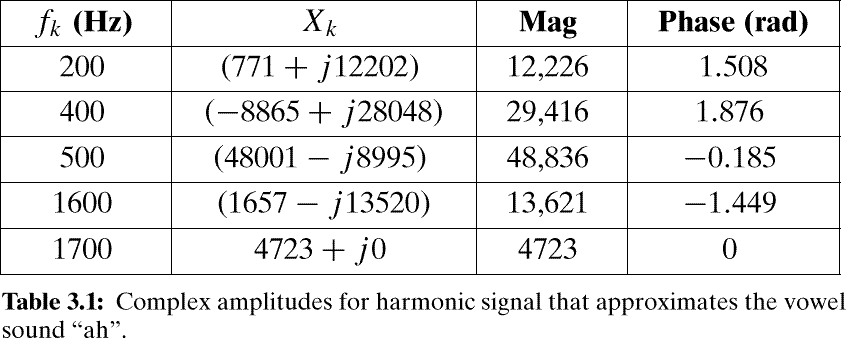 Aug 2016
© 2003-2016, JH McClellan & RW Schafer
27
Example: Synthetic Vowel
Sum of 5 Frequency Components
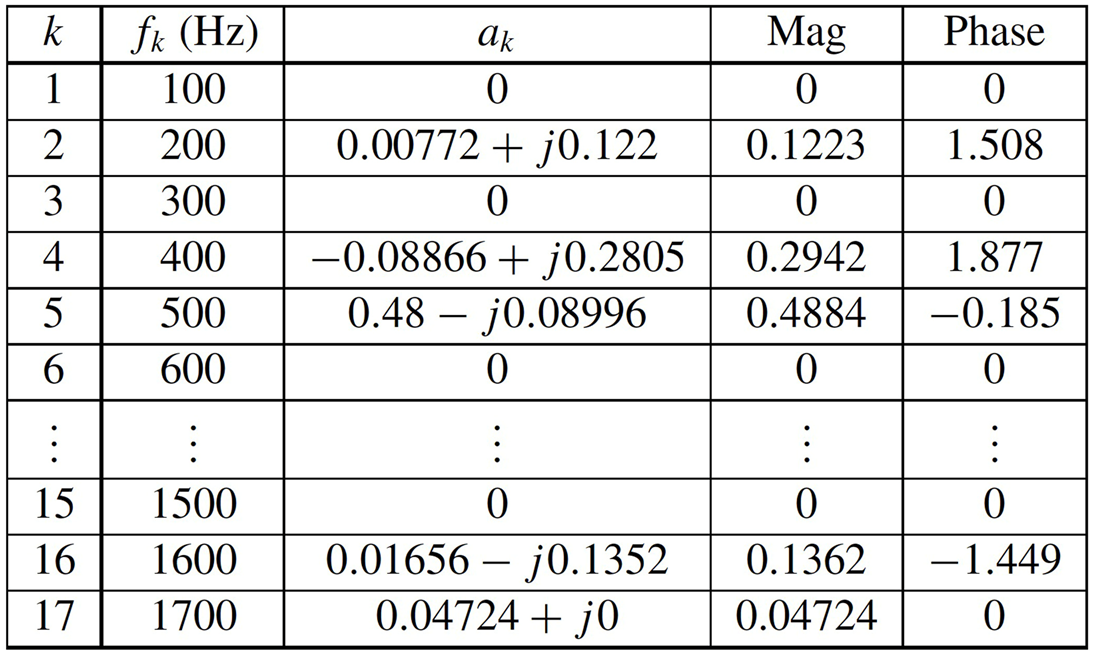 Aug 2016
© 2003-2016, JH McClellan & RW Schafer
28
SPECTRUM of VOWEL (Polar Format)
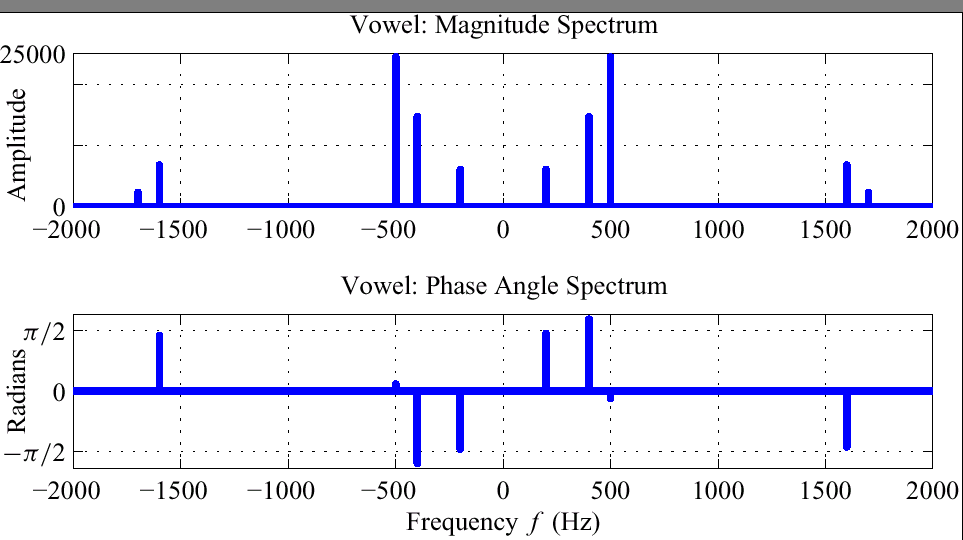 0.5Ak
fk
Aug 2016
© 2003-2016, JH McClellan & RW Schafer
29
SPECTRUM of VOWEL (Polar Format)
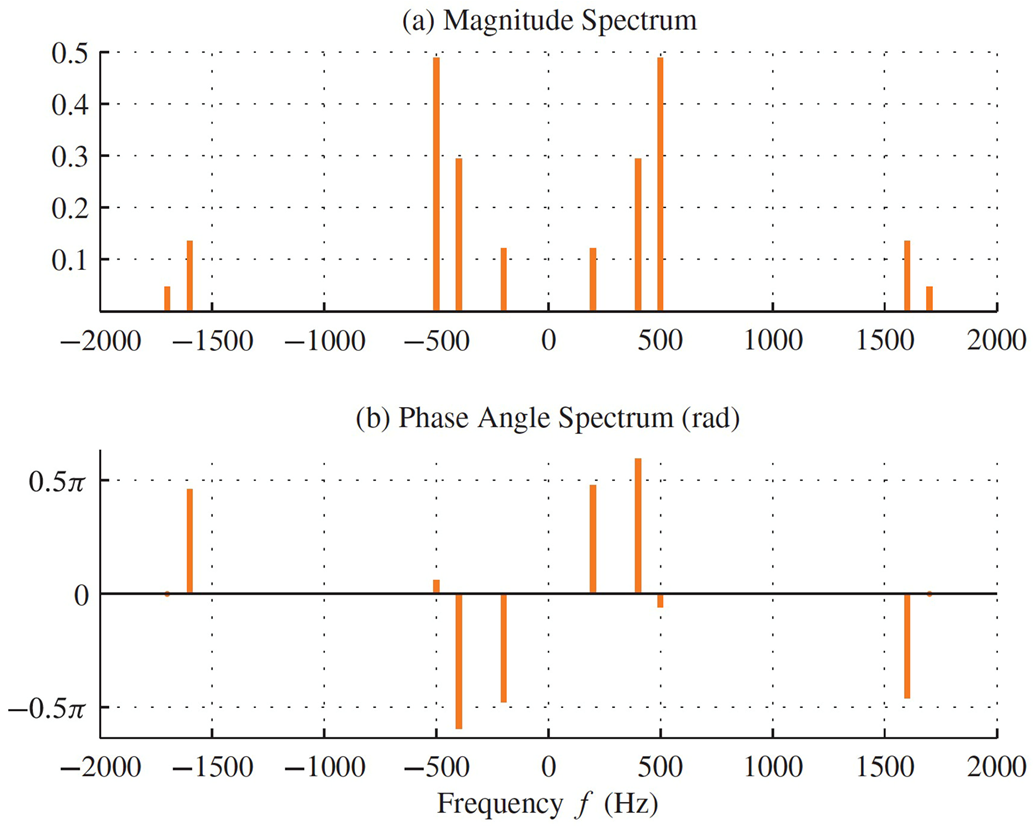 0.5Ak
fk
Aug 2016
© 2003-2016, JH McClellan & RW Schafer
30
Vowel Waveform  (sum of all 5 components)
One epoch or one period
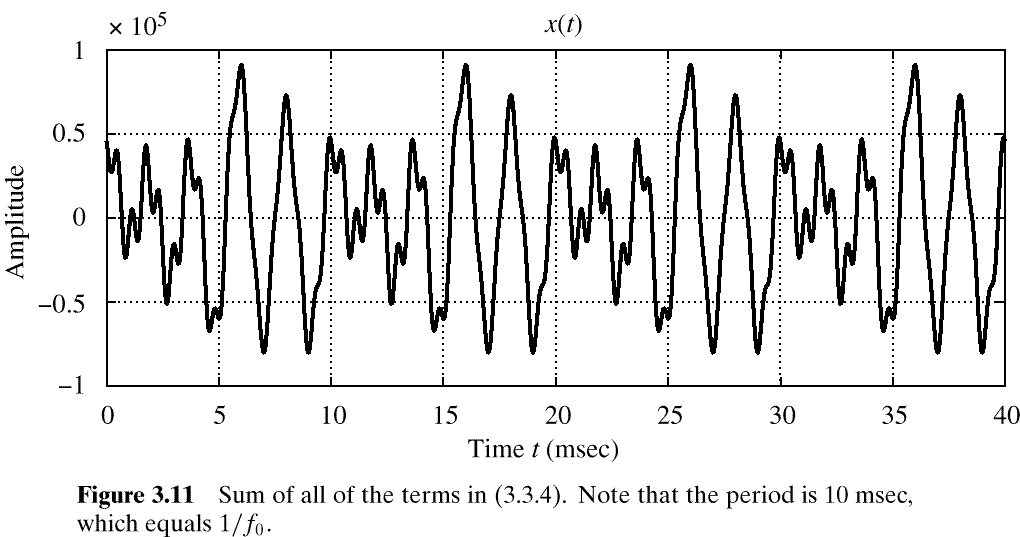 2

 1

 0

-1

-2
Note that the period is 10 ms, which equals 1/f0
Aug 2016
© 2003-2016, JH McClellan & RW Schafer
31
The VODER by Dudley
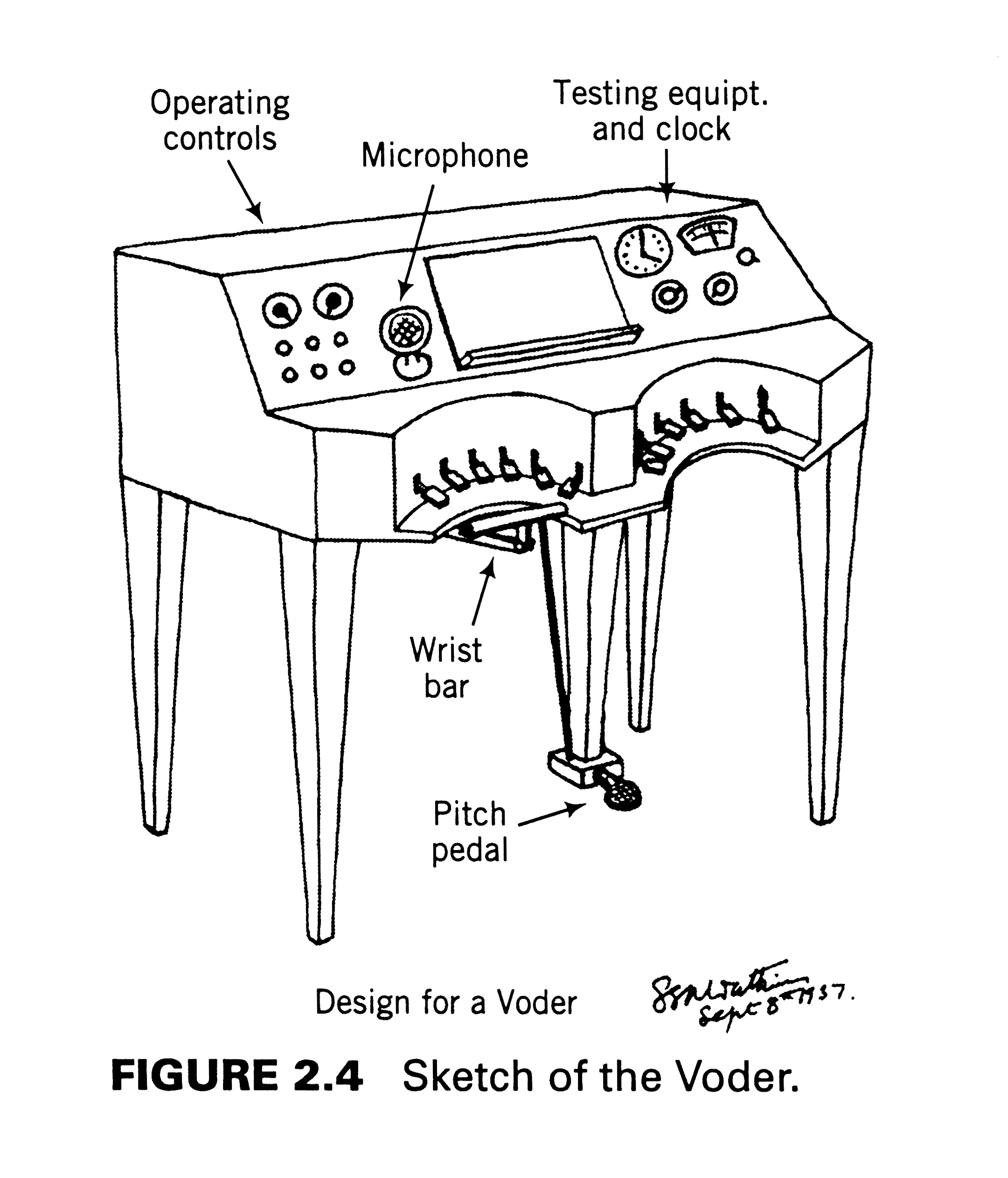 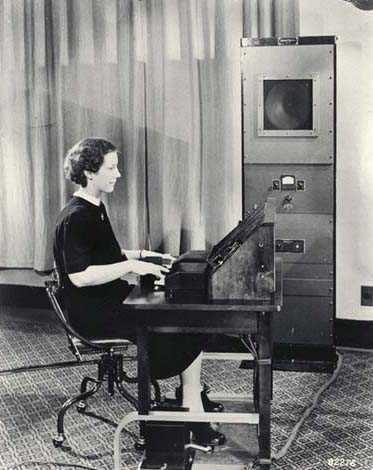 Resonance controls
Stops & plosives
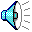 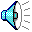 Aug 2016
© 2003-2016, JH McClellan & RW Schafer
32
SPECTRUM of VOWEL
Note: Spectrum has 0.5Xk (except XDC)
Conjugates in negative frequency
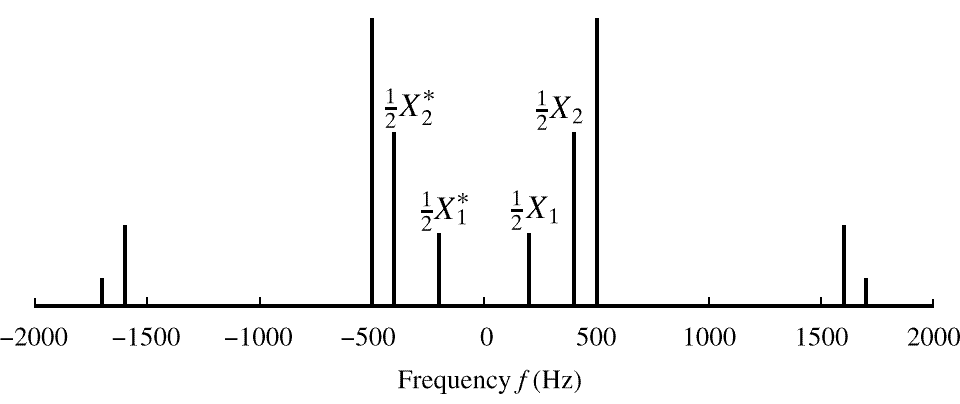 Aug 2016
© 2003-2016, JH McClellan & RW Schafer
33
Summary: GENERAL FORM
Aug 2016
© 2003-2016, JH McClellan & RW Schafer
34
w
-7
0
7
GRAPHICAL SPECTRUM
Freq. in rad/s
AMPLITUDE, PHASE & FREQUENCY are shown
Aug 2016
© 2003-2016, JH McClellan & RW Schafer
35
Phasor cancellation
Interpretation: cosine is sum of two vectors rotating in opposite directions at same speed
Aug 2016
© 2003-2016, JH McClellan & RW Schafer
36